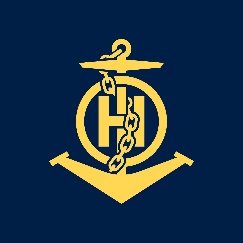 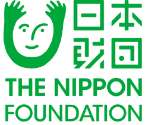 IHO – NIPPON FOUNDATION
ALUMNI SEMINAR
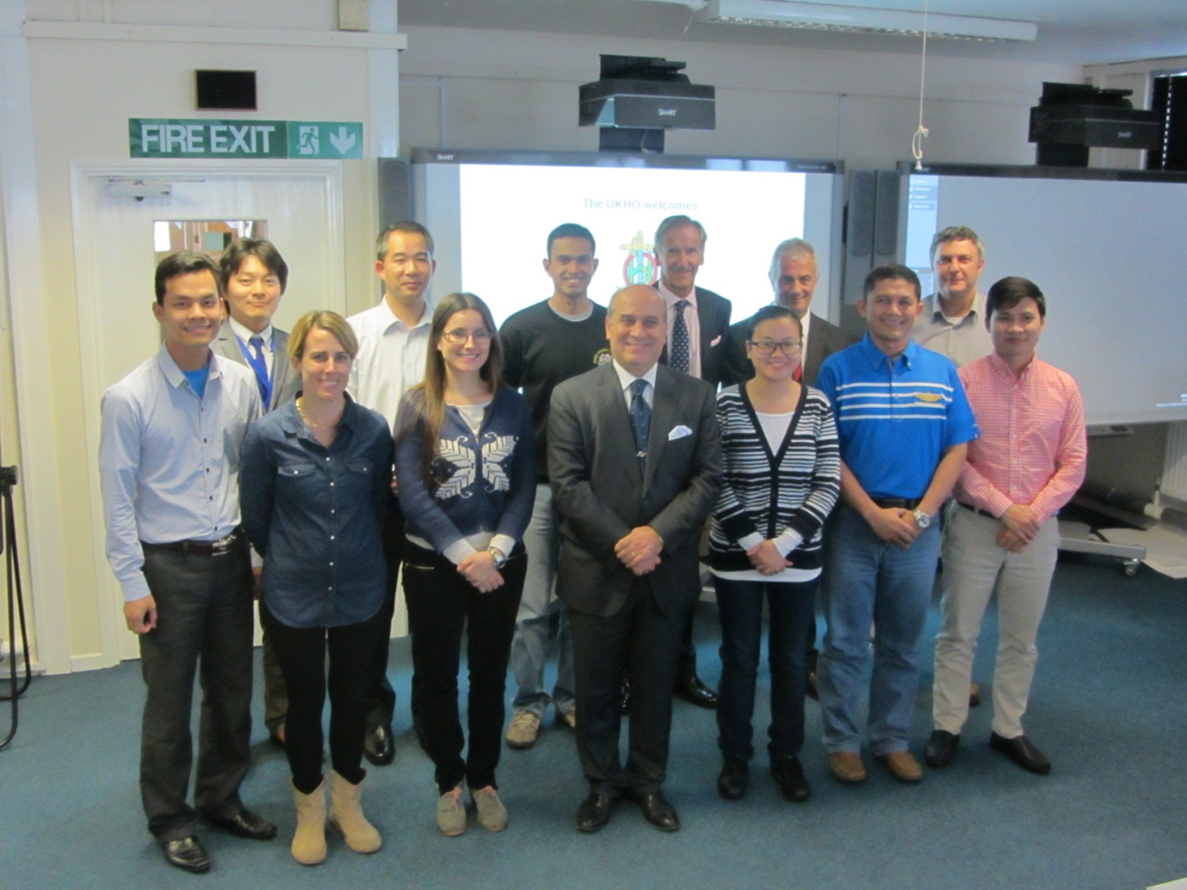 Title
Li San Nancy Yang 
Suriname 
Alumnae of 6th Training Course in Hydrography Data Processing and Marine Cartography 2014
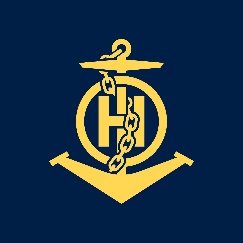 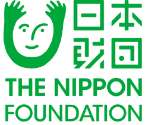 IHO – NIPPON FOUNDATION
ALUMNI SEMINAR
Self introduction
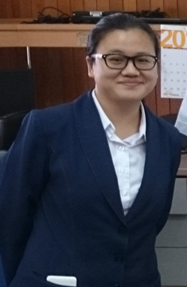 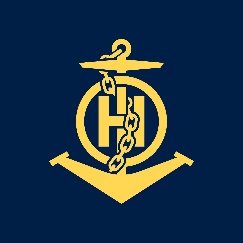 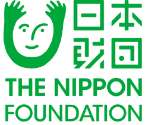 IHO – NIPPON FOUNDATION
ALUMNI SEMINAR
My career path and projects / Achievements
2009: started working at the Hydographic Office of the MAS
2014: Attended the 6th Training Course in Hydrogaphy Data Processing and Marine Cartography, UKHO (CHART Project)
2015: Established Sub department Cartography at the MAS 
Chart production workflow and standards implemented
Upgrade Hydrographic department in data management 
Training other personnel
Since 2017 lecturer on cartographic subjects during IALA AtoN Manager level 1 course in Suriname. 
Self Production and Maintenance of Paper Charts 
MAS – UKHO:  already produced 3 new charts. The INT Chart 4191 is compiled by MAS. 1 chart in the planning. 
Production ENC band 6: specifically produced to use on the Portable Pilot Unit for the pilots. (ongoing). 
Other purposes charts: Maritime Boundaries and Limits Chart of Suriname, Met Ocean Chart for the  National Institute for Environment and Development in Suriname, charts produced for the commercial fisheries, special charts produced for Pilot training etc. 
Suriname is since 2019 Chair of the MACHC International Charting Coordination (MICC) Working Group. Provide technical assistance.
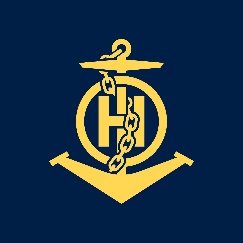 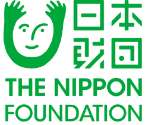 IHO – NIPPON FOUNDATION
ALUMNI SEMINAR
Lessons learned from CHART Course
Cartography in its entirety.
Close cooperation, good teamwork
Experienced UKHO Training Team 
International friendships!
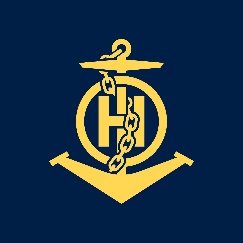 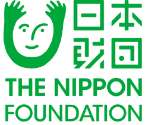 IHO – NIPPON FOUNDATION
ALUMNI SEMINAR
Suggestion for the future
Refresher training
Special training course for the S-100 era & High Density ENC
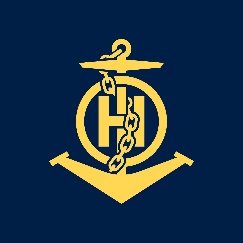 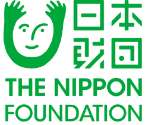 IHO – NIPPON FOUNDATION
ALUMNI SEMINAR
Special thanks to IHO and NIPPON Foundation for the given opportunities. 



Thank you all for your attention! 

nyang@mas.sr